HIS 202 ATATÜRK İLKELERİ 
VE
 İNKILÂP TARİHİ
Genel Bilgilendirme
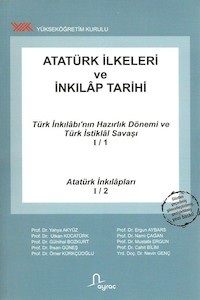 YÖK - Atatürk İlkeleri ve İnkılap Tarihi - Atatürkçülük / Yahya AKYÜZ, Utkan KOCATÜRK, Ergun Aybars, Nami ÇAĞAN………
http://www.yargiyayinevi.com/Kitabevi/28843-Ataturk-Ilkeleri-ve-Inkilap-Tarihi-kitabi.aspx
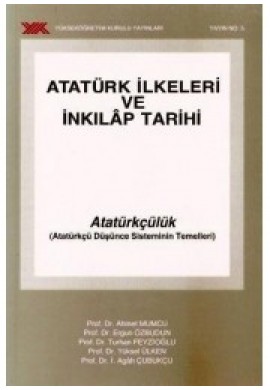 YÖK - Atatürk İlkeleri ve İnkılap Tarihi - Atatürkçülük / Ahmet Mumcu, Ergun Özbudun, Turhan Fevzioğlu, Yüksel Ülken, Agah Çubukçu
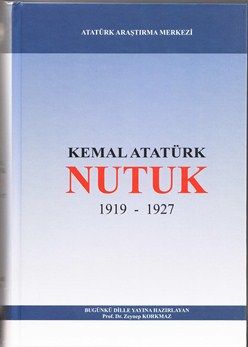 Nutuk (1919-1927) Bugünkü Dille-Ciltli 
M.Kemal ATATÜRK,
 (Yayına HazırlayanProf.Dr. Zeynep KORKMAZ)
İşlenecek Konular
İşlenecek Konular
Sınav ve Not Esasları
 Sınavlar çoktan seçmeli (20 soru) olacak.

 Not Esaslar: Ara Sınavın % 40’ı, Finalin % 50’si, Performans (derse devam ve derse katkı) % 10 olacak. (40+50+10 = 100) 
 Derse Devam = 10 puan: 
  Devamsızlık = 4 sa. ___ 10 puan 
		        5 sa. ___ 9 puan
                           6 sa. ___ 8 puan
                           7 sa. ___ 7 puan
                           8 sa. ___ 6 puan 
                           9 sa. ___ 5 puan 
10 Saat ve Üstü Devamsızlık = NA